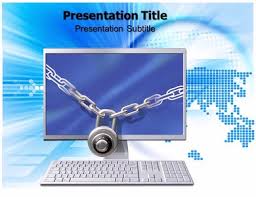 COMBATING CYBER CRIMES IN INDIA
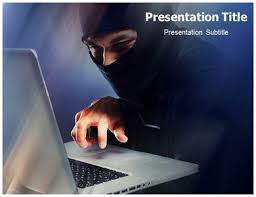 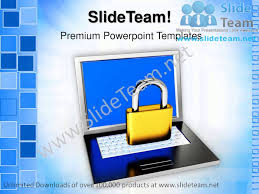 Cyber Crimes   =   Cyber  +    Crimes
Cyberspace

Coined in 1980s by Science fiction writer William Gibson

It is a virtual world.


In general Cyberspace represents the new medium of 
     communication, electronic communication, which is fast 
     outmoding, or even replacing more traditional methods of
     communication. 

This includes computers, networks, the 
     internet, software, data storage devices (such as hard disks
     USB disks etc), websites, emails and even electronic devices
     such as cell phones, ATM machines etc.
Introduction
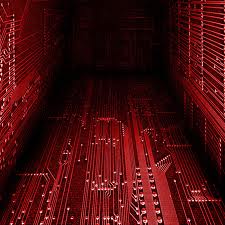 Crime
An act or omission forbidden/ prohibited by law is a crime



Crime may be against ---
Persons
Property
Society
Nation
World
Legal Challenges               Contd..
Cyber Crime
Cyber crime is Any illegal/criminal activity that uses a computer as an instrumentality, target / means of perpetrating further crime. 
It could be against 
the government, 
property and 
any person in various forms.
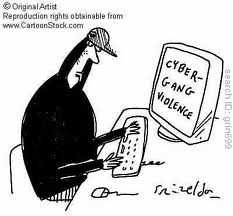 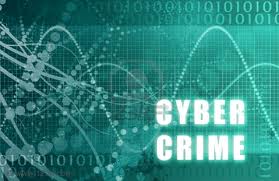 Types of cyber crimes
Cyber terrorism 
Cyber Warfare: Actions by a nation or its proxies to penetrate another nation’s computers / networks for the purposes of espionage, causing damage / disruption.
Cyber Bullying: It is a form of harassment, which includes blackmailing, threatening, and constant sending of love letters in anonymous names or regular sending of embarrassing mails to one's mail box. 
Cyber Defamation
Hacking means unauthorized access to computer system or network , and it is the most predominant form of cyber crime. 
Cyber piracy :  Related to patents, copyrights etc.
Cyber squatting : domain name disputes : www.bisleri.com and www.bisleriwater.com 
Gambling / Gaming
Cyber stalking involves following a person's movements across the Internet by posting messages (sometimes threatening) on the bulletin boards frequented by the victim, entering the chat-rooms frequented by the victim, constantly bombarding the victim with emails etc. 
The motivation of stalkers may be considered less than four reasons, (i) sexual harassment, (ii) obsession for love, (iii) revenge and hate, (iv) ego and power trips. 
The Delhi Police had recently registered India's First Case of Cyber-stalking. 
One Mrs. Ritu Kohli complained to the police against a person who was using her identity to chat over the Internet at the website.
 Mrs. Kohli further complained that the person was chatting on the Net, using her name and giving her address and was talking obscene language.
 The same person was also deliberately giving her telephone number to other chatters encouraging them to call Ritu Kohli at odd hours. 
Consequently, Mrs. Kohli received almost 40 calls in three days mostly at odd hours from as far away as Kuwait, Cochin, Bombay and Ahmadabad. 
The said calls created havoc in the personal life and mental peace of Ritu Kohli who decided to report the matter. 
Consequently, the IP addresses were traced and the police investigated the entire matter and ultimately arrested Manish Kathuria on the said complaint.
4.4. Morphing and Email Spoofing
When unauthorized user with fake identity downloads victim's pictures and then uploads or reloads them after editing is known as morphing. 
E-mail spoofing is a term used to describe fraudulent email activity in which the sender address and other parts of the email header are altered to appear as though the email originated from a different source.
Example: The Times of India reported that in October, a Delhi based beautician told the police that her photograph was flashed on a porno portal along with her mobile number.
4.6. Cyber Pornography
Recently, The Air Force Balbharati School case (Delhi) is the one which comes under this category where a student of the School was teased by all his classmates for having a pockmarked face. He decided to get back at his tormentors and scanned photograph of his classmates and teachers, morphed them with nude photographs and put them up on a website that he uploaded on to a free web hosting service. It was only after the father of one of the class girls featured on the website objected and lodged a complaint with the police that any action was taken
In another incident, in Mumbai a Swiss couple would gather slum children and then would force them to appear for obscene photographs. They would then upload these photographs to websites specially designed for pedophiles. The Mumbai police arrested the couple for pornography.
Reasons for the commission of cyber crimes
Storage of large data in small place
Unauthorized access to the computer is easy
Cracking code of operating system is easy
Quick destruction of online evidence
Steps taken to combat cyber crimes in India
Information Technology Act, 2000

Features: 
Legal recognition of electronic documents
Legal recognition of digital signatures
Cyber crimes and punishments
Justice dispensation system for cyber crimes
Information Technology (Amendment) Act, 2008
Focussing on data protection
Focussing on information security
Corporate Social Responsibility for the misuse of personal data of the customers by the companies
Redefining role of intermediaries
Recognizing the role of Indian Computer Emergency response Team
Authorizing an Inspector to investigate cyber offences
Power to issue order for interception
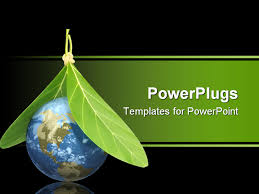 Ways to protect ourselves and the nation
Need further amendments in the Information Technology Amendment Act, 2008 by enhancing term of imprisonment.
Creating awareness among public and maintaining privacy of secret information
Use of antivirus and antimalwares
Beware of public wi-fi and public computers
Avoid suspicious emails
In case of phishing, do not disclose your account details
In case of child pornography, Do not attempt to visit the site. Please make a report to the Internet Watch Foundation who will contact the relevant authorities
Necessity of establishment of Special Cyber Warfare Territorial Army Batallions in India like US, UK, France etc. – by the coordination among defense forces, DRDO, RAW, C-DAC, NASSCOM etc. to combat the menace of cyber warfare.
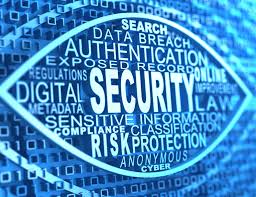 How can I complain about cyber crimes?
To your nearest Police Station
Cyber Crime Police StationC.O.D Headquarters,Carlton House, # 1, Palace Road,Bangalore - 560 001
Ph. 22201026 , 22943050, 22387611 (FAX)
ccps@kar.nic.inccps@blr.vsnl.net.in
http://www.cyberpolicebangalore.nic.in/
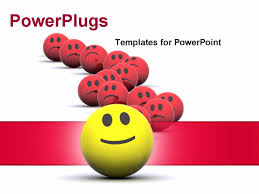 Thank you for patient hearing